2020 CAPITAL MARKET COMMITTEE (WEBINAR) MEETING
Thursday, August 20, 2020
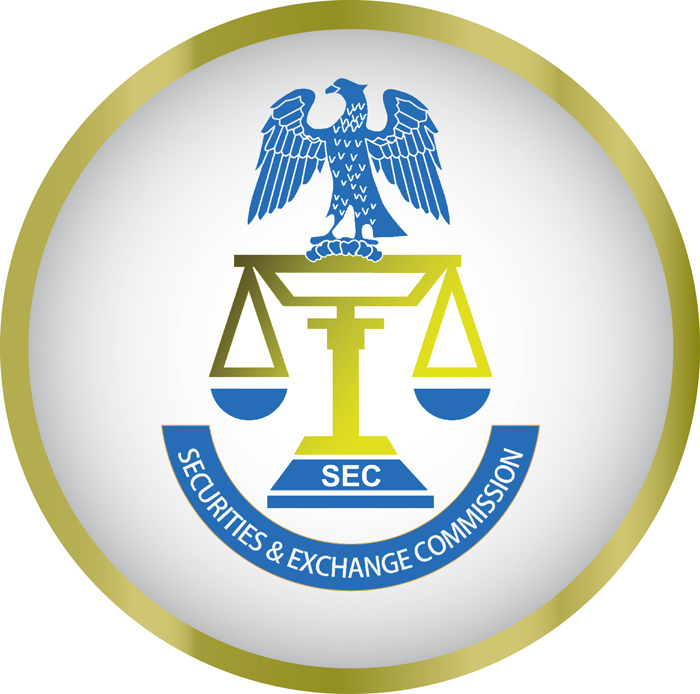 Update by MS. DAISEY EKINEH                                                    Chairman Commodities Trading Ecosystem Implementation Committee
MAJOR PROGRESS SINCE LAST CMC
1.0 INTERNATIONAL CONFERENCE ON THE NIGERIAN COMMODITIES MARKET (ICNCM2020)
International Conference on the Nigerian Commodities Market was successfully held from March 16 – 17, 2020 in Abuja.
The Conference provided a forum for stakeholders and subject matter experts to share their knowledge and experience, in order to identify practical steps that would ensure the potentials of the ecosystem are fully maximized to contribute to the growth of the Nigerian economy.

The Conference Communiqué as well as key recommendations proposed for the revamp of the ecosystem have since been forwarded to the Honourable Minister of Finance, Budget & National Planning.
Some of the major recommendations adopted at the Conference include:
MAJOR PROGRESS SINCE LAST CMC
MAJOR PROGRESS SINCE LAST CMC
MAJOR PROGRESS SINCE LAST CMC
MAJOR PROGRESS SINCE LAST CMC
MAJOR PROGRESS SINCE LAST CMC
MAJOR PROGRESS SINCE LAST CMC
2.0 ENGAGEMENT WITH STAKEHOLDERS
The Implementation Committee engaged some commodities market stakeholders (Flourmills, Guinness, Nestle and Olam International) at their offices in Lagos in January 2020, to encourage active participation on the Commodities Exchanges.

Some of the stakeholders indicated willingness to source commodities through the Exchanges on condition that:
The quality of the Commodities meet the highest standards.
The desired quantity of Commodities would be available on a sustainable basis.
Warehouses would be properly operated and located in strategic centres for ease of delivery.
The Exchanges become fully operational.
MAJOR PROGRESS SINCE LAST CMC
3. Rules and Regulations

Rules on Warehousing and Collateral Management
Work on Rules for warehousing and collateral management is at an advanced stage. The warehouse receipts issued by collateral managers would serve as portable collateral to be used by farmers and processors to secure loans from lending institutions. 

Exchange Rules 
Every effort is being made to ensure that Rules of LCFE and AFEX are expeditiously approved by the Commission.
ONGOING INITIATIVES
Virtual engagement with Executives of Governors’ Forum on potentials for transformation of the economy of some states through a thriving commodities ecosystem and delegation of land matters to relevant agencies.

Development of certification system for collateral managers in collaboration with SON, IPAN and SGS. 

Engagement with BOA, NIRSAL and market operators  on development of attractive Agric-based Instruments for investors.

Considering the possibility of organising Webinars
	 Proposed theme: 	Strengthening the Commodities Ecosystem Post Covid-19
CHALLENGES
The major challenge faced by the Implementation Committee has been the covid-19 pandemic and the resultant restrictions which negatively impacted the work of the Committee. 

The Committee had planned some critical engagements immediately after the International Conference: 
The Economic Advisory Council (EAC) with a view to mainstreaming the Commodities Market in the National Economic Plan.
Geo-political Enlightenment stating with Ondo and Ekiti as pilot States.